Street Art- Faunagraphic & PhlegmPainting unit: KS2 Knowledge Mat
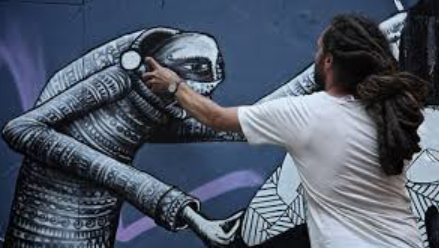 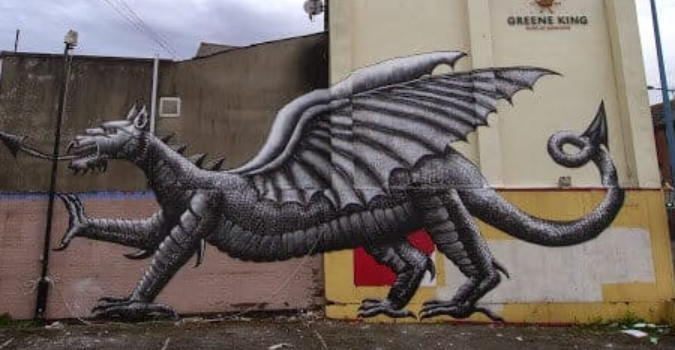 Graffiti for beginners
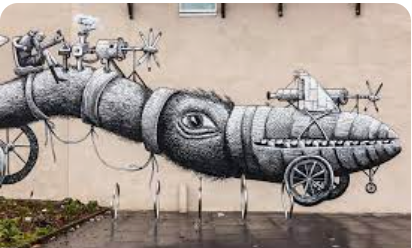 Claude Monet
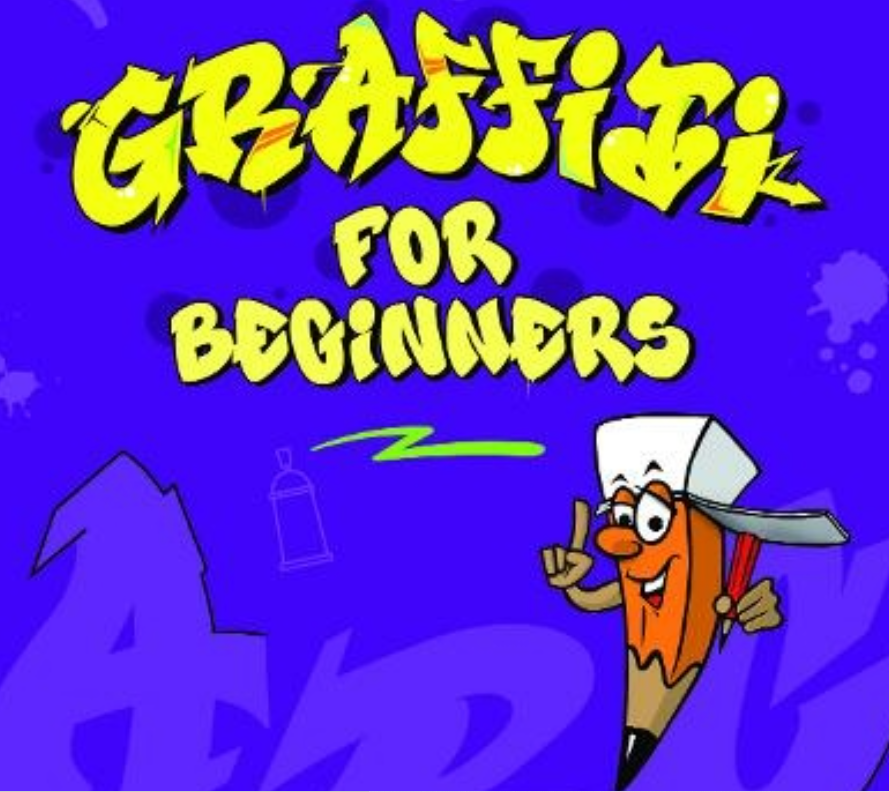 Phlegm is a world-known cartoonist and illustrator from Wales. He is also well known for his self-published comics and highly creative street art. Phlegm’s work is distinctively detailed composed of odd figures and a narrative structure. His work inspires greatness and is even often inspired by graffiti where Phlegm transforms run down urban spaces and factories.
Try these tasks at home:
How to be a street artist

Street Art-Behind the News
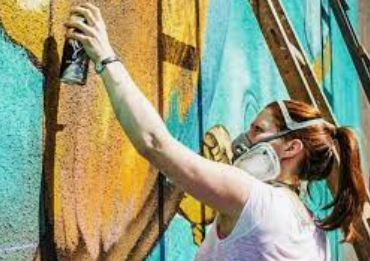 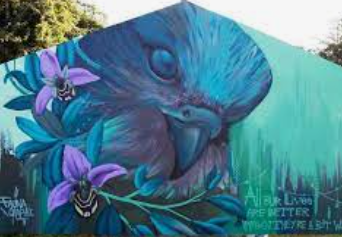 ‘Waterlilies’ 1916-1919